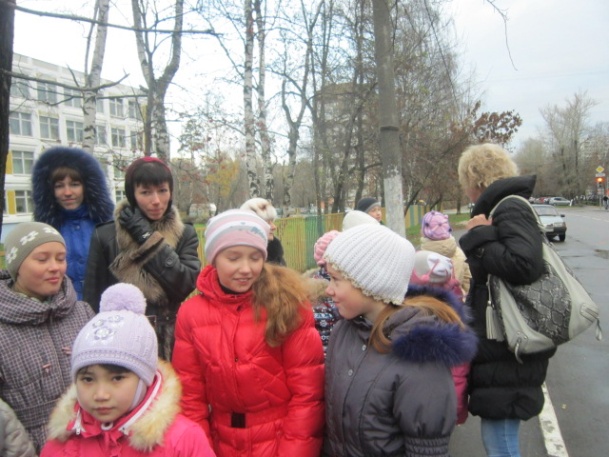 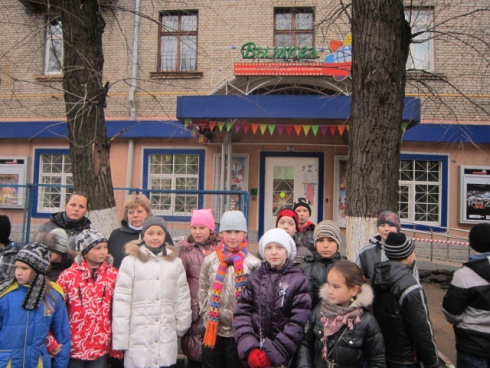 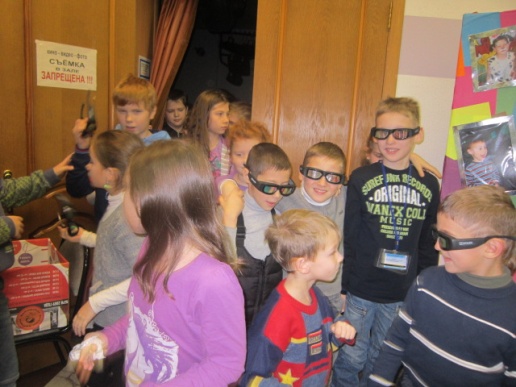 Поход в к/т «Вымпел»Начальная школа
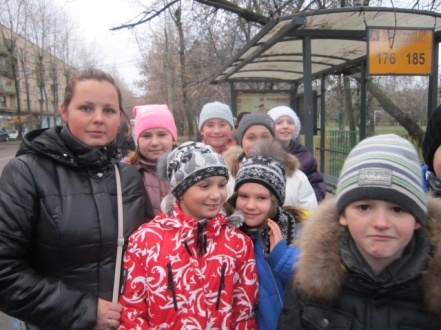 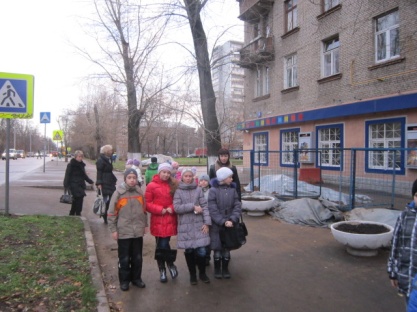 8 ноября 2012 г.(Осенние каникулы)
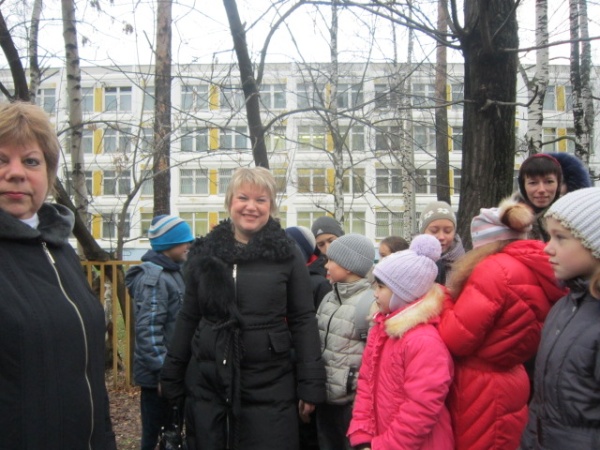 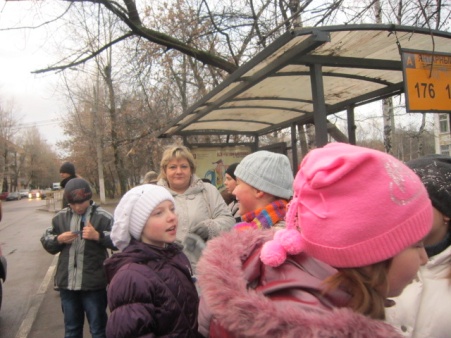 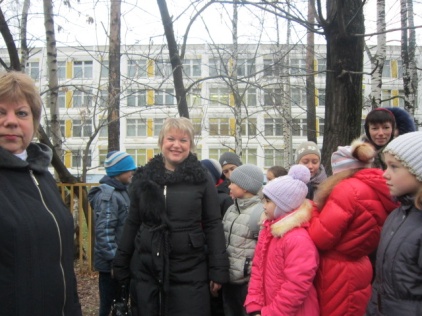